本教材の利用について
本教材は、平成28年度 特許庁産業財産権制度問題調査研究「デザインの創作活動の特性に応じた実践的な知的財産権制度の知識修得の在り方に関する調査研究」（請負先：国立大学法人大阪大学 知的財産センター）に基づき作成したものです。
本教材の著作権は、第三者に権利があることを表示している内容を除き、特許庁に帰属しています。また、本教材は、第三者に権利があることを表示している内容を除き、クリエイティブ・コモンズ 表示 - 非営利 4.0 国際 ライセンスの下に提供されています。



本教材は、できる限り正確な情報の提供を期して作成したものですが、不正確な情報や古い情報を含んでいる可能性があります。本教材を利用したことにより損害・損失等を被る事態が生じたとしても、特許庁、国立大学法人大阪大学 知的財産センター及び執筆者は一切の責任を負いかねますので、ご了承ください。

　　　　　　　　　　　　　　　　　　　　　　　　　　　　　　　　　　［本教材の利用に関するお問い合わせ先］
　　　　　　　　　　　　　　　　　　　　　　　　　　　　　　　　　　　特許庁 審査第一部 意匠課 企画調査班
　　　　　　　　　　　　　　　　　　　　　　　　　　　　　　　　　　　TEL：03-3581-1101（内線2907）
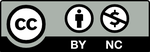 デザインの創作活動の特性に応じた実践的な知的財産権制度の知識修得の在り方に関する調査研究
（平成28年度 特許庁産業財産権制度問題調査研究）
0
パート15デザイン創作と知的財産の今後
「デザイナーが身につけておくべき知財の基本」
デザインの創作活動の特性に応じた実践的な知的財産権制度の知識修得の在り方に関する調査研究
（平成28年度 特許庁産業財産権制度問題調査研究）
1
デザイン創作と知的財産の今後　目次
15-01		デザイン創作と知的財産（復習）

15-02		知的財産を巡る新しい流れ（1）		オープンデザイン

15-03		知的財産を巡る新しい流れ（2）		クリエイティブ・コモンズ

15-04		デザイン創作と知的財産の今後
デザインの創作活動の特性に応じた実践的な知的財産権制度の知識修得の在り方に関する調査研究
（平成28年度 特許庁産業財産権制度問題調査研究）
2
15-01デザイン創作と知的財産（復習）
デザインの創作活動の特性に応じた実践的な知的財産権制度の知識修得の在り方に関する調査研究
（平成28年度 特許庁産業財産権制度問題調査研究）
3
15-01　デザイン創作と知的財産（復習）
デザインの概念
の変化
社会環境
経済環境
市場・技術
の変化
ソーシャルデザイン※などデザイン領域の拡大
モノとコトのデザインの需要拡大
経営戦略と同期したデザイン企画・マネジメントの必要性
クリエイティブな活動をするためには
社会で何が起きているかを知ることが重要
※：社会における課題に対する解決への取組。
デザインの創作活動の特性に応じた実践的な知的財産権制度の知識修得の在り方に関する調査研究
（平成28年度 特許庁産業財産権制度問題調査研究）
4
[Speaker Notes: 〔狙い〕
・デザインの役割について考える。

〔説明〕
・社会環境・経済環境・市場・技術の変化に伴い、デザインの概念は変化している。
・現代は技術革新・最適化が進んだ高度情報化時代だからこそ、柔軟な発想をもって社会の課題を解決することがデザイナーに期待されるようになってきている。
・社会が複雑化している現代においては、社会の問題に対して必ずしも専門家による解決だけではなく、横断的視野をもち、全体を俯瞰できる立場から柔軟な発想により課題を解決することができるデザイナーに対する期待が高まってきている。
・デザイナーとして社会に貢献するためには、社会で起きていること、社会が求めていることを知ることから始まる。]
15-01　デザイン創作と知的財産（復習）
企業におけるデザインプロセスの例（プロダクトデザインの場合）
インハウスデザイナーの場合
企画
デザイン
設計
試作
展示
営業
商品化
製造
展示
営業
販売
コンセプトメイキング
アイデア展開
展示会出展
ネーミング
パッケージデザイン
デザイン監理
販促ツール制作
展示会出展
マーケティングリサーチ
フリーランスデザイナーの場合
企画
契約
デザイン
設計
試作
展示
営業
商品化
製造
展示
営業
販売
スポット契約
製品シリーズ契約
プロジェクト契約
顧問契約
コンセプトメイキング
アイデア展開
展示会出展
ネーミング
パッケージデザイン
デザイン監理
販促ツール制作
展示会出展
マーケティングリサーチ
デザインの創作活動の特性に応じた実践的な知的財産権制度の知識修得の在り方に関する調査研究
（平成28年度 特許庁産業財産権制度問題調査研究）
5
[Speaker Notes: 〔狙い〕
・企業におけるデザインプロセスを、インハウスデザイナーの場合とフリーランスデザイナーの場合に分けて理解する。

〔説明〕
・企業において、社内のインハウスデザイナーだけでなく、フリーランスデザイナーを活用する場合がある。企業がフリーランスデザイナーを活用する場合には、フリーランスデザイナーとの契約のフェーズが発生する。
・契約では、企業側とフリーランスデザイナー側の双方が納得できる知的財産に関する取決めを行いたい。]
15-01　デザイン創作と知的財産（復習）
デザイナーが知っておくべき知的財産に関する事柄
技術・デザインの公表
権利のアピール

特許法・実用新案法
意匠法・商標法
製造物の欠陥

製造物責任法
契約の種類
権利の帰属

契約法
下請法
企画
契約
デザイン
設計
試作
展示
営業
商品化
製造
展示
営業
販売
スポット契約
製品シリーズ契約
プロジェクト契約
顧問契約
コンセプトメイキング
アイデア展開
展示会出展
ネーミング
パッケージデザイン
デザイン監理
販促ツール制作
展示会出展
マーケティングリサーチ
技術・デザインの漏えい
先行する技術・デザイン・ネーミングの存在

特許法・実用新案法・意匠法
商標法・著作権法・不正競争防止法
商品・サービスの表示

商標法
不正競争防止法
技術・デザインの公表
権利のアピール

特許法・実用新案法
意匠法・商標法
デザインの創作活動の特性に応じた実践的な知的財産権制度の知識修得の在り方に関する調査研究
（平成28年度 特許庁産業財産権制度問題調査研究）
6
[Speaker Notes: 〔狙い〕
・デザイナーが、デザインプロセスの中で知っておくべき知的財産に関する事柄と関連する法律を理解する。

〔説明〕
・デザインプロセスの各フェーズにおいて、知的財産権等の法律と関わりがある。
・これを知っておくと、エンジニアや法務担当者、営業担当者等とのコミュニケーションが図りやすくなる。
・産業財産権（特許権、実用新案権、意匠権、商標権）を適切なタイミングで取得しておくことは、模倣品・類似品発生の抑制、企業間取引における信頼性の向上、消費者へのオリジナリティの証明につながる等、企業のデザイン戦略上重要といえる。
・フリーランスデザイナーは、クライアントとなる企業と契約する際には、知的財産権に関する事項をよく確認することが重要である。
・デザイン創作を行うにあたり、知的財産権に関するトラブルに巻き込まれないためにも、他者の創作を尊重する視点をもつことが重要である。
・学生の専攻に応じて、プロダクト、グラフィック、クラフト、空間、アートなど多方面から例を挙げてもよい。]
15-01　デザイン創作と知的財産（復習）
主な知的財産権法
デザインの創作活動の特性に応じた実践的な知的財産権制度の知識修得の在り方に関する調査研究
（平成28年度 特許庁産業財産権制度問題調査研究）
7
[Speaker Notes: 〔狙い〕
・それぞれの知的財産権法の特徴を理解する。

〔説明〕
・知的財産法として大きく分けると、特許庁所管の「産業財産権法」、文化庁所管の「著作権法」及び経済産業省所管の「不正競争防止法」からなる。
・創作を保護するものとして、特許法・実用新案法、意匠法があり、これらの法律は、創作を奨励することによって、産業の発達を図ることを目的とするものである。この点で、業務上の信用維持を目的とする商標法や競業秩序の維持を目的とする不正競争防止法、文化の発展を目的とする著作権法と異なる。
・また、創作を奨励するものであっても、特許法・実用新案法は技術的思想を保護するものであり、意匠法は工業製品のデザインを保護する。意匠法は、意匠（デザイン）の創作に価値を認め、その価値を工業製品として流通の中で保護していこうとするものである。
・経済産業省関係法令
http://www.meti.go.jp/intro/law/index.html]
15-01　デザイン創作と知的財産（復習）
創作意欲を喚起
信用の維持
知的創造物についての権利等
営業上の標識についての権利等
商品・サービスに使用するマークを保護
登録から10年（更新あり）
「発明」を保護
出願から20年（一部最大5年延長）
商標権
（商標法）
特許権
（特許法）
周知・著名な商標等の不正使用を規制
物品の形状等の考案を保護
出願から10年
実用新案権
（実用新案法）
商品等表示の保護
（不正競争防止法）
物品のデザインを保護
登録から20年
意匠権
（意匠法）
…
文芸、学術、美術、音楽、プログラム等の精神的作品を保護
死後50年（法人は公表後50年、映画は公表後70年）
著作権
（著作権法）
その他関係する法令
製品に欠陥があった場合の製造業者等に対する賠償を定める
製造物責任法
営業秘密の保護
（不正競争防止法）
ノウハウや顧客リストの盗用など不正競争行為を規制
不当表示や過大な景品類から一般消費者の利益を保護
景品表示法
…
知的財産権制度説明会（初心者向け）テキスト「知的財産権制度入門」を基に作成
デザインの創作活動の特性に応じた実践的な知的財産権制度の知識修得の在り方に関する調査研究
（平成28年度 特許庁産業財産権制度問題調査研究）
8
[Speaker Notes: 〔狙い〕
・それぞれの知的財産権法の目的に違いがあることを理解する。

〔説明〕
・知的財産権には、創作意欲の喚起を目的とした「知的創造物についての権利等」と、信用の維持を目的とした「営業上の標識についての権利等」に分類することができる。
・さらに、知的財産を守る以外に消費者との関係がある法規としてデザイナーが知っておくべき法律として、製造物責任法（PL法：製品に欠陥があった場合の製造業者等に対する賠償を定める法律）、景品表示法（不当表示や過大な景品類から一般消費者の利益を保護する法律）があることも説明しておく。
・その他、知的財産に関係する法律（主にデザイン契約等に関する「民法」、農林水産省の所管する「種苗法」、公正取引委員会の所管する「独占禁止法」等）は必要に応じて口頭で説明する程度でよい。ただ、特に以降のスライドにおいて、デザイン創作活動に係る契約が話題となる。それに関係する契約法や、下請代金支払遅延等防止法（下請法：強い立場の親事業者と、弱い立場の下請事業者間での不公正な取引を防止し、下請事業者の利益を保護するための法律）についても、必要に応じて説明するとよい。]
15-01　デザイン創作と知的財産（復習）
意匠法と著作権法の概要の比較
デザインの創作活動の特性に応じた実践的な知的財産権制度の知識修得の在り方に関する調査研究
（平成28年度 特許庁産業財産権制度問題調査研究）
9
[Speaker Notes: 〔狙い〕
・意匠法と著作権法の違いを理解する。

〔説明〕
・制度の目的が違う点をここでも強調しておく。
・意匠法は、工業上利用されるデザインを保護して産業の発達に寄与することを目的とするのに対して、著作権法は、文化の発展に寄与することを目的としている。ここでいう「文化の発展」は、芸術的・学術的表現を社会にもたらすことを意味する。]
15-02知的財産を巡る新しい流れ（1）オープンデザイン
デザインの創作活動の特性に応じた実践的な知的財産権制度の知識修得の在り方に関する調査研究
（平成28年度 特許庁産業財産権制度問題調査研究）
10
15-02　知的財産を巡る新しい流れ（1）　オープンデザイン
https://www.tokyo-design.ne.jp/award.html
デザインの創作活動の特性に応じた実践的な知的財産権制度の知識修得の在り方に関する調査研究
（平成28年度 特許庁産業財産権制度問題調査研究）
11
[Speaker Notes: 〔狙い〕
・オープンデザインの例として、企業、デザイナー参加型事業提案コンペティションについて理解する。

〔説明〕
・東京都内のものづくり中小企業と優れた課題解決力・提案力を併せ持つデザイナーとが協働することを目的とした、企業参加型のデザイン ・事業提案コンペティションであり、中小企業が持つ技術や固有の素材など、オリジナリティの高い要素を、ビジネスのシーズとしてコンペティションの「テーマ」に選定。選定されたテーマに対して、新たな用途開発を軸とした事業全体のデザインを「提案」 としてデザイナーから募集して審査を実施、優れた事業提案の実現化を支援している。]
15-02　知的財産を巡る新しい流れ（1）　オープンデザイン
オープンデザインとは、インターネットによるデータの共有や3Dプリンタ等の技術環境が整ったなかで、デザインをオープンにし、共有、改良することでより良いものを創ろうとする取組み。
技術開発の分野では、例えば、スマートフォンのソフトウェアは、既にオープンソース化※が普及している。
デザイナーが研究開発に参加する可能性のあるハードウェアではどうか。
製品のアクセサリーについてのデザインガイドラインが公開され、ガイドライン基準を満たせば自由にケース、カバー、画面プロテクター、カメラ用アタッチメント等の製作に参入できる取り組みが始まっている。
※：コンピュータプログラムが一般公開され、自由に開発することができる。
デザインの創作活動の特性に応じた実践的な知的財産権制度の知識修得の在り方に関する調査研究
（平成28年度 特許庁産業財産権制度問題調査研究）
12
[Speaker Notes: 〔狙い〕
・事例を通じて、意匠のオープン化について理解する。

〔説明〕
・意匠のオープン化についての事例を挙げる。
・例えば、Apple社では、製品発表後の製品のアクセサリーについては、同社ホームページにデザインガイドラインを掲載して、ケース、カバー、画面プロテクター、カメラ用アタッチメント等の製作を奨励している。これにより社内開発ではフォローできない周辺機器の展開が想定され、ひいては、自社ブランドの価値を高めることにつながることが考えられる。
https://developer.apple.com/jp/accessories/
・意匠権で権利を守るだけでなく、場合によってはオープン化によっても製品展開を行える分野があることを説明する。]
15-03知的財産を巡る新しい流れ（2）クリエイティブ・コモンズ
デザインの創作活動の特性に応じた実践的な知的財産権制度の知識修得の在り方に関する調査研究
（平成28年度 特許庁産業財産権制度問題調査研究）
13
CASE
デザイナーが、世界中のユーザーに使ってもらうために、自分が作成したグラフィックを、クリエイティブ・コモンズ（CC）「表示」ライセンスで発表する。

デザイナーが、CCライセンスを採用している経済産業省の「FIND/47」（https://find47.jp/ja/）で公開されている写真を利用して、ポスターを作成する。
デザインの創作活動の特性に応じた実践的な知的財産権制度の知識修得の在り方に関する調査研究
（平成28年度 特許庁産業財産権制度問題調査研究）
14
[Speaker Notes: 〔狙い〕
・CASEを通じて、CCを見たことがあるかどうか振り返る。

〔説明〕
・学生にCCを見たことがあるか尋ねてみるとよい。見たことがない学生が多い場合は、例えば、ウィキペディアの一番下にCCがあることを紹介する。
・次のスライドで、クリエイティブ・コモンズの概要をふまえてCASEの考え方を説明していく。]
15-03　知的財産を巡る新しい流れ（2）　クリエイティブ・コモンズ
クリエイティブ・コモンズ・ライセンス（CCライセンス）とは、「表示」「非営利」「改変禁止」「継承」の4つの条件を組み合わせた6つのライセンス。非営利団体クリエイティブ・コモンズが策定し、普及を図っている。
クリエイティブ・コモンズ・ライセンスは、分かりやすいように以下の6つのマークで表示される。
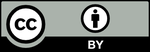 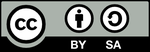 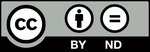 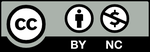 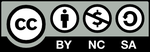 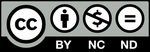 https://creativecommons.jp/
デザインの創作活動の特性に応じた実践的な知的財産権制度の知識修得の在り方に関する調査研究
（平成28年度 特許庁産業財産権制度問題調査研究）
15
[Speaker Notes: 〔狙い〕
・クリエイティブ・コモンズ・ライセンスの概要を理解する。

〔説明〕
・著作権法（パート10～12）で学んだとおり、著作物を創作すると、原則として自動的に著作権が発生し、その利用には著作権者の許諾が必要となる。
・これに対して、クリエイティブ・コモンズ・ライセンスは、作品を公開する際に、その利用の条件をあらかじめ明らかにし、その条件を守る限り自由に利用して良いという意思表示をするためのものである。
・具体的なライセンスの類型について説明する。パブリック・ライセンスのうち世界中でもっとも普及しているクリエイティブ・コモンズ・ライセンスは、「表示」 (BY) 「非営利」 (NC) 「改変禁止」 (ND) 「継承」 (SA) の4つの条件の組み合わせ（合計で6つ）で成り立つ。
・詳細はhttps://creativecommons.jp/を参照。]
15-03　知的財産を巡る新しい流れ（2）　クリエイティブ・コモンズ
クリエイティブ・コモンズ・ライセンスは、著作権を放棄するわけではなく、保持したまま、一部を開放するライセンス方法。
クリエイティブ・コモンズ・ライセンスは、
デザイナーに選択肢を増やす仕組み。
デザイナーが作品を発表する際、ユーザーが利用できる条件をカスタマイズできるパブリック・ライセンスの普及が進んでいる。
デザインの創作活動の特性に応じた実践的な知的財産権制度の知識修得の在り方に関する調査研究
（平成28年度 特許庁産業財産権制度問題調査研究）
16
[Speaker Notes: 〔狙い〕
・クリエイティブ・コモンズ・ライセンスの仕組みを理解する。

〔説明〕
・前述のとおり、6つのパターンに対応するマークがあり、事例としてウィキペディアや初音ミクなどに採用されている。学生にその場で検索させ、クリエイティブ・コモンズ・ライセンスの表示について、説明させるのもよい。
・詳細はhttps://creativecommons.jp/を参照。

・その他のパブリックドメインライセンスとしては、自由利用マーク（文化庁）がある。
http://www.bunka.go.jp/jiyuriyo/]
15-04デザイン創作と知的財産の今後
デザインの創作活動の特性に応じた実践的な知的財産権制度の知識修得の在り方に関する調査研究
（平成28年度 特許庁産業財産権制度問題調査研究）
17
15-04　デザイン創作と知的財産の今後
デザインビジネスの可能性を自らで開く時代へ。
クライアントとの共同出願
自ら意匠や商標を出願
クライアントの意識を高める。
権利を費用の配分を考える。
デザイナーは図面が描ける。
電子出願はスピーディー。
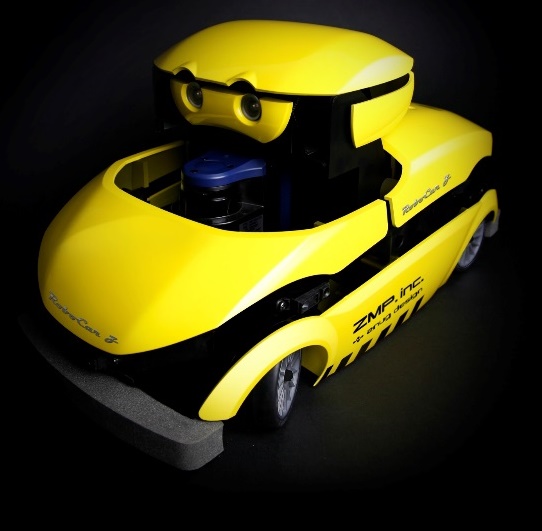 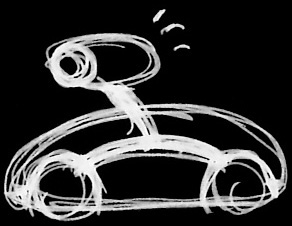 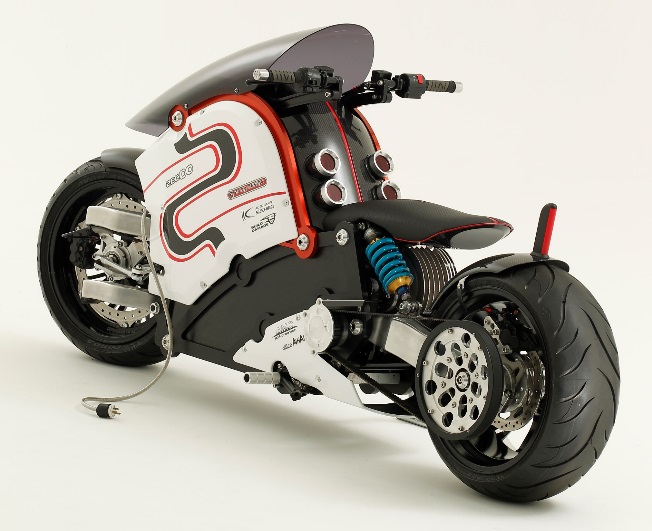 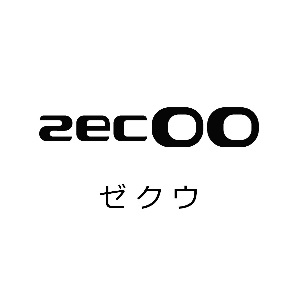 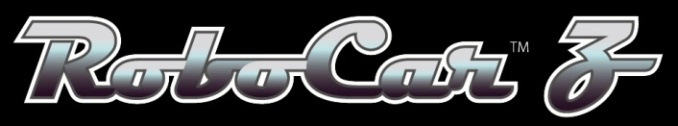 写真提供：有限会社znug design　根津孝太氏
デザイナーとしての価値を高めるため、知的財産を上手に活用する。
デザインの創作活動の特性に応じた実践的な知的財産権制度の知識修得の在り方に関する調査研究
（平成28年度 特許庁産業財産権制度問題調査研究）
18
[Speaker Notes: 〔狙い〕
・デザイナーとしての価値を高めるため、知的財産を上手に活用するという意識をもつ。

〔説明〕
・デザイナーが知的財産との関係で必要とされることについて、これまでの授業を振り返ってまとめを行う。
・デザイナーの視点で考えると、デザイン創作活動と知的財産について必要なことは、オリジナリティのある作品であること、他人の著作物を無断で利用していないこと、これらを説明できることの3点であるといえる。
・デザイナーは、自身でデザインビジネスを展開できる可能性を秘めている。そのため、デザイナー自身の価値の向上を見据え、自分やクライアントなどが不当な不利益を受けないための知識を備えておくことが必要である。
・これらの基本知識によって、インハウスデザイナーであれば知財部や法務部、フリーランスデザイナーであれば弁理士や弁護士などとの円滑なコミュニケーションを行うことが可能となり、適切に創作物を保護することができることとなる。]